T.C. RABAT BÜYÜKELÇİLİĞİTİCARET MÜŞAVİRLİĞİ-KAZABLANKA OFİSİ
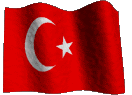 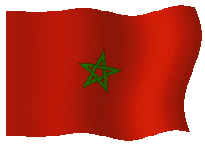 FAS ÜLKE PROFİLİ
VE
TÜRKİYE-FAS İLİŞKİLERİ
KISACA FAS TARİHİ
Berberi dilinde Murakuş "Tanrı'nın arazisi"
Fenikeliler ve Romalılar 
683 Arap fethi  "Maghreb al Aqsa" (En Uzak Batı) 
  1666-Alaouite Hanedanlığı kuruluşu
  İspanyol-Portekiz etkisi 
  Osmanlı-İspanyol çekişmesi
  İngiliz, Fransız, İspanyol, Osmanlı çekişmesi
  İngiliz, Fransız, İspanyol, Alman çekişmesi
  1912-1956 Fransız-İspanyol Protektorası 
  1956 Fas Krallığı (Muhammed V-1961)
  1961-1999 Hasan II
  1963-1964 Cezayir ile Sınır Savaşı
1976 Fas’ın Batı Sahra’ya girişi %80-Polisario 
  1999 Muhammed VI.
[Speaker Notes: Toplam Nufusa oranı (%)	20 yaş altı	20-59 Yaş	60 ve üstü	75 ve üstü	
1980	30,6	52,4	17	5,7	
1990	27,8	53,2	19	6,8	
2000	25,6	53,8	20,6	7,2	
2006	24,8	54,3	20,9	8,2	
24,7	54	21,3	8,4	

Paris		: 11,2 Milyon (şehir merkezi 2,5 milyon)
Lyon		: 1,7 Milyon
Marsilya	: 1,5 Milyon
Lille		: 1,2 Milyon]
GENEL BİLGİLER
Nüfus			: 35,7 Milyon 
Yüzölçümü		: 710,850 km2 
                                       (Batı Sahra 252,120 km2)
Başkent			: Rabat
Yönetim Biçimi 	: Anayasal Monarşi
Resmi Dil		: Arapça, Tamazight
Yaygın K. Dil		: Fransızca-İspanyolca (kuzey)
 Kentleşme Oranı	: %62,5
Ortalama Yaşam	: 77,3
Ortalama Yaş		: 29,7
Din			: Müslüman %99
[Speaker Notes: Toplam Nufusa oranı (%)	20 yaş altı	20-59 Yaş	60 ve üstü	75 ve üstü	
1980	30,6	52,4	17	5,7	
1990	27,8	53,2	19	6,8	
2000	25,6	53,8	20,6	7,2	
2006	24,8	54,3	20,9	8,2	
24,7	54	21,3	8,4	

Paris		: 11,2 Milyon (şehir merkezi 2,5 milyon)
Lyon		: 1,7 Milyon
Marsilya	: 1,5 Milyon
Lille		: 1,2 Milyon]
POLİTİK SİSTEM
Rejim-Sistem	  : Anayasal Monarşi  
Devlet Başkanı : Kral MOHAMMED VI (1999)

Başbakan	   : Saad-Eddine al-OTHMANI (2017)

Meclis 		  : Danışmanlar Meclisi (120) 	  
			  : Temsilciler Meclisi (395 Sandalye)
Son seçim 2016	  : PJD 125, PAM 102, PI 46, RNI 37,
(bir sonraki 2021)  MP 27, USFP 20, UC 19, PPS 12, 
			    MDS 3, Diğer 4
[Speaker Notes: Toplam Nufusa oranı (%)	20 yaş altı	20-59 Yaş	60 ve üstü	75 ve üstü	
1980	30,6	52,4	17	5,7	
1990	27,8	53,2	19	6,8	
2000	25,6	53,8	20,6	7,2	
2006	24,8	54,3	20,9	8,2	
24,7	54	21,3	8,4	

Paris		: 11,2 Milyon (şehir merkezi 2,5 milyon)
Lyon		: 1,7 Milyon
Marsilya	: 1,5 Milyon
Lille		: 1,2 Milyon]
DEMOGRAFİK YAPI
NÜFUS ARTIŞ HIZI YÜKSEK BİR ÜLKE
	Yıllık nüfus artış hızı: %1 

  GENÇ BİR ÜLKE
        - Ortalama Yaş	   : 29,7
        - 15 yaş altı nüfus	   : %25,5
        - 25 yas altı nüfus        : %43
        - 25-65 yaş nüfus         : %50,7
        	
 KENTLEŞME ORANI ARTAN BİR ÜLKE 
        Kentleşme Oranı         : %62,5
 
 AVRUPA’DA ÖNEMLİ BİR DİASPORA
       Yaklaşık 5-7 milyon Faslı yurtdışında
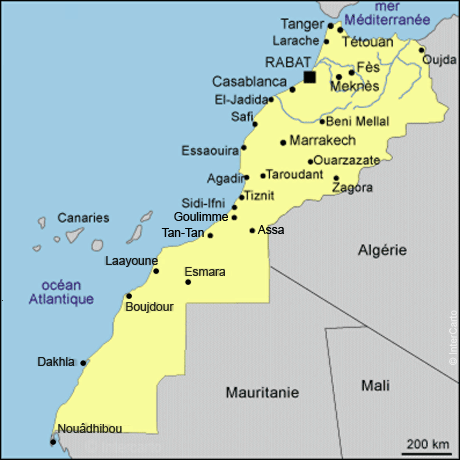 Kazablanka	  : 6 Milyon
Rabat	  	  : 2,5 Milyon
Marakeş	  : 1,5 Milyon
Fes		  : 1,3 Milyon
Agadir	  	  : 1,2 Milyon
Tanger	  	  : 1,2 Milyon
Meknes	  : 850 Bin
Tetouan	  : 600 Bin
Kenitra	  	  : 580 Bin
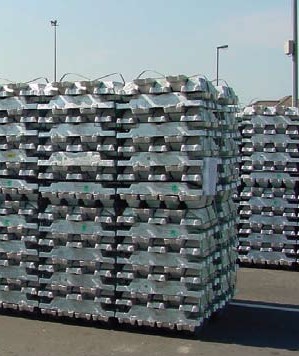 TEMEL EKONOMİK GÖSTERGELER
GSMH			: 118 Milyar $ (PPP 315 M. $)
KişiBaşı MilliGelir 	: 3150 $ (PPP 8568 $)
Büyüme 		: %3,2
Enflasyon	 	: %1,6 
İşsizlik Oranı 		:%10 (gençlerde %27,5)
Yoksulluk Sınırı	: %20 
Dış Borç Stoku	: 49,8 Milyar $
Dış Borç Servisi	: 3,9 Milyon $
Rezervler 		: 21,4 Milyar $
Cari İşlemler D.	: -3,91 Milyar $
Kur ve Rejimi		: 1 $ = 9,8 DH
Reel Büyüme Hızı (%)
GSMH’nın ve İşgücünün Sektörel Dağılımı (%)
BAŞLICA İSTİHDAM ALANLARI
Tarım ve Balıkçılık	  	4,1 Milyon
Sanayi 		                1,2 Milyon
  	Gıda, Tekstil, Konfeksiyon, Kimya,
	Mekanik-Metalürji, Elektrik-Elektronik
İnşaat		                        1,0 Milyon
Turizm 				550 Bin
Ulaştırma 			        500 Bin
Esnaf-Zan.                          400 Bin
EKONOMİNİN TEMEL DİNAMİKLERİ
TARIM
GSMH’nın %15’i, İstihdamın %40’ı
İhracatın %15-20’si
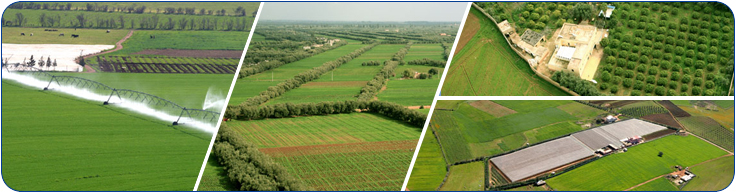 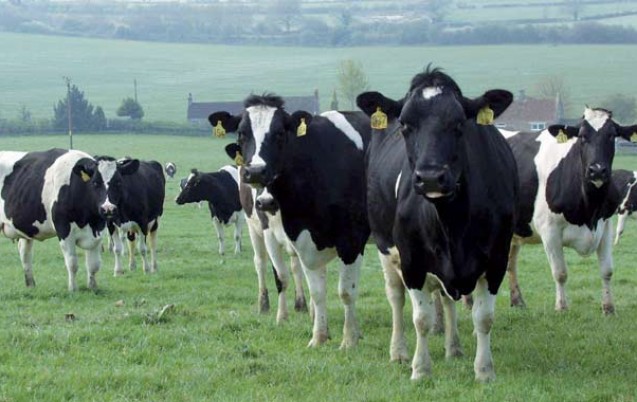 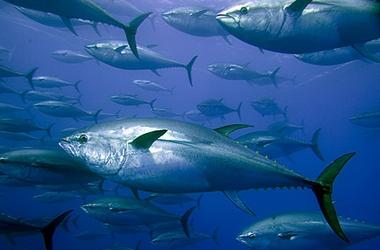 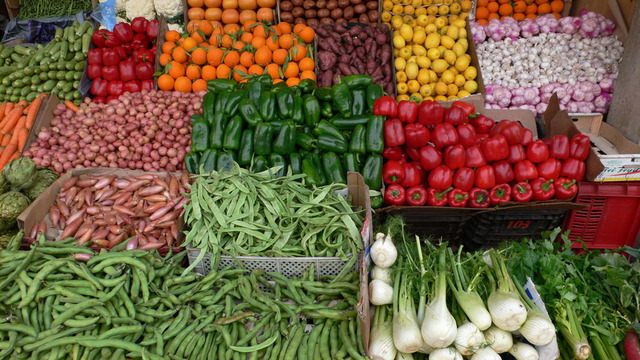 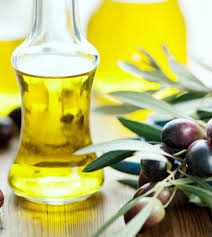 Sebze, meyve ve et ürünlerinde %100
 Süt ürünlerinde %82
 Şeker %50, Tahıl %20, Yağ %20
BAŞLICA SANAYİ DALLARI
FOSFAT
GSMH’nın %3,5’i
İhracat 3,7 Milyar $
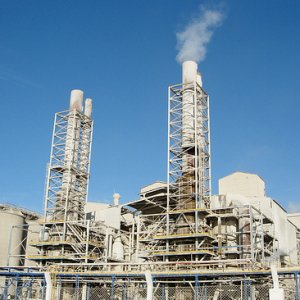 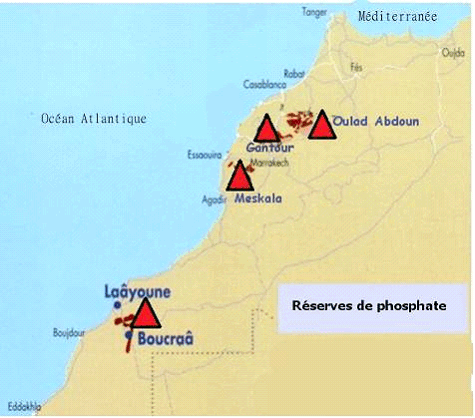 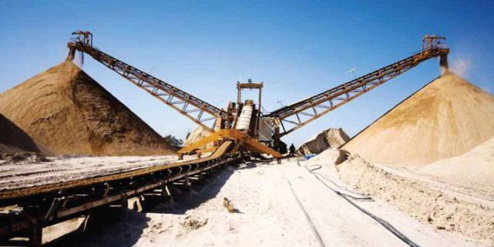 Dünyanın 1. rezervleri, 2. üreticisi ve 1.  ihracatçısı
BAŞLICA SANAYİ DALLARI
GIDA SANAYİ
GSMH’nın %6’sı
300 Bin İstihdam
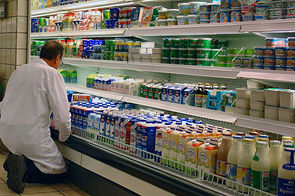 L’Agropole de Meknès 
L’Agropole du Sous 
L’Agropole de l’Oriental 
L’Agropole du Gharb 
L’Agropole du Haouz 
L’Agropole du Tadla
Et, süt, balık, içecek, un, şeker, zeytin yağı, konserve
Gıda işleme sanayi
BAŞLICA SANAYİ DALLARI
TEKSTİL-KONFEKSİYON
GSMH’nın %3’ü
İhracat 4 Milyar $
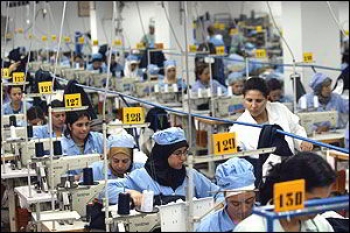 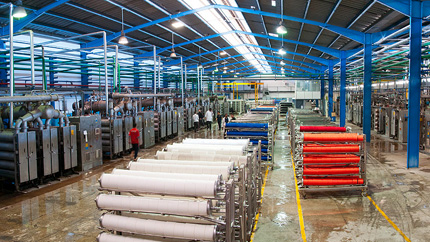 Tanger ve Kazablanka merkezli 
Konfeksiyon ağırlıklı
BAŞLICA SANAYİ DALLARI
OTOMOTİV
GSMH’nın %4’ü
İhracat 3,4 Milyar $
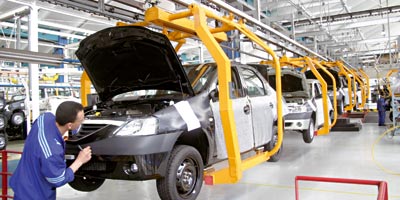 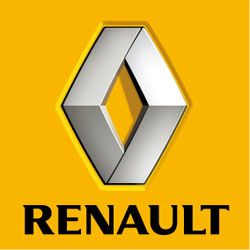 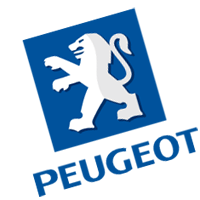 Renault Tanger ve Kenitra Fabrikası
Somaca Fabrikası 
Kenitra Otomotiv Serbest Bölgesi
BAŞLICA SANAYİ DALLARI
ELEKTRİK ELEKTRONİK
İhracat 4,3 Milyar $
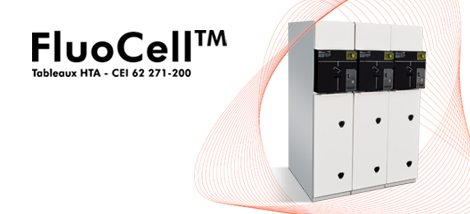 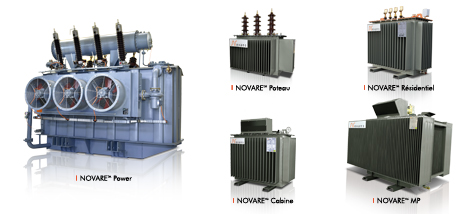 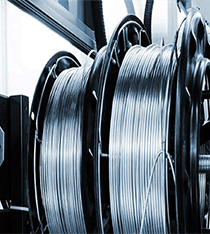 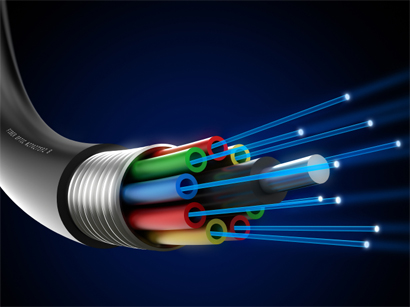 Tanger ve Kazablanka merkezli 
Kablo ve elektrik ekipmanları ağırlıklı
HAVACILIK VE UZAY SANAYİ
2 Milyar $ Ciro, Dünyanın 15. Ülkesi
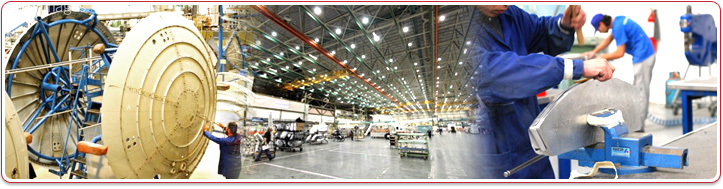 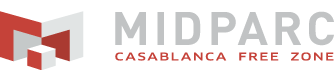 Kazablanka Havacılık Serbest Bölgesi, Tanger
Boeing, Airbus, Bombardier, Safran Electrical & Power, Matis..
BALIKÇILIK VE SU ÜRÜNLERİ
1,5 Milyar $ ihracat
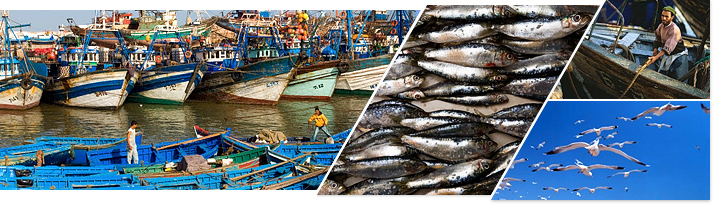 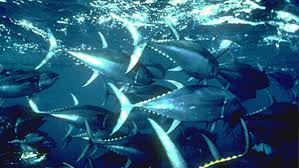 Deniz ürünleri işleme sanayi büyüme eğiliminde
İNŞAAT SEKTÖRÜ
GSMH’nın %7’si
1 Milyon İstihdam
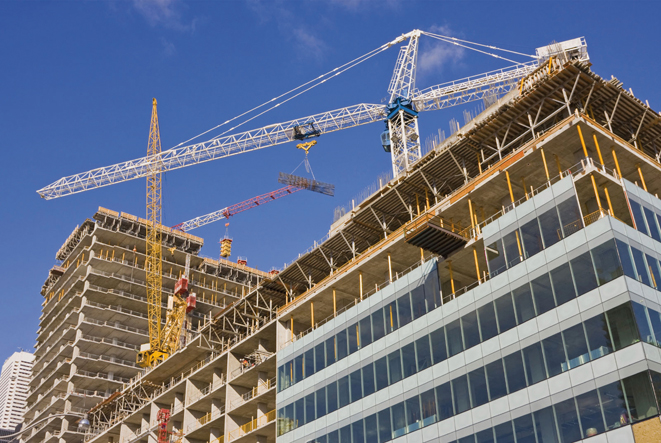 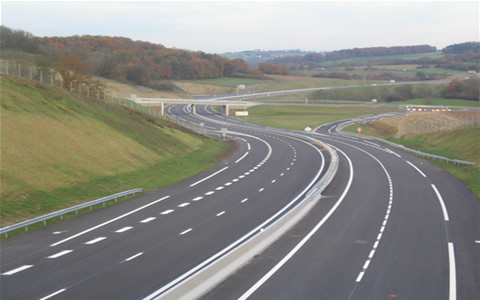 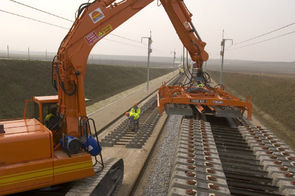 Konut açığı 800 Bin, planlanan üretim 170 Bin
Yol, Demiryolu, Liman, Havalimanı Altyapı yatırımları
TURİZM SEKTÖRÜ
11,5 Milyon Turist
8 Milyar $ Gelir
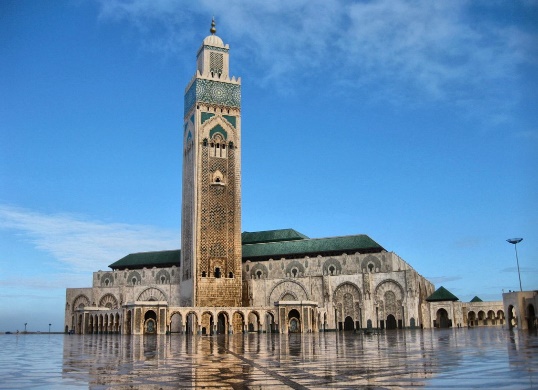 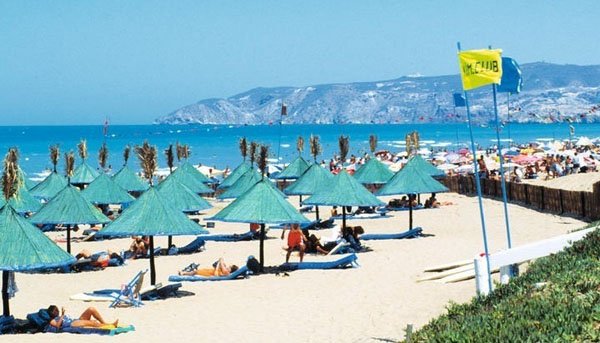 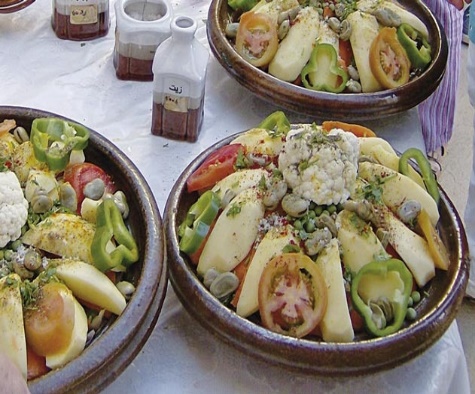 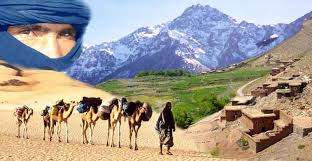 GSMH’nın %7’si 
550 Bin İstihdam
240 Bin Yatak Kapasitesi
Afrika’da birinci destinasyon
BÜTÇE
 Gelir-Harcama-Açık (GSMH’nın %’si)
21
Kamu Borç Stoku / GSMH
22
DIŞ BORÇ (Milyar $)
ÖDEMELER DENGESİ (GSMH %’si)
24
Doğrudan Yabancı Sermaye Yatırımları (FDI) Yıllık Giriş (Milyar $)
[Speaker Notes: Gayrimenkul ve Şirketlere Yönelik Hizmetler 52,5
İmalat Sanayi19,2
Finans 15,3
Ticaret6,7
Ulaştırma ve Haberleşme2,4

Hollanda15,1İngiltere14,4ABD12,1Almanya11,3Belçika10,7İsviçre5,3İtalya3,0Japonya1,8]
Doğrudan Yabancı Sermaye Yatırımları (FDI) Stok (Milyar $)
[Speaker Notes: Gayrimenkul ve Şirketlere Yönelik Hizmetler 52,5
İmalat Sanayi19,2
Finans 15,3
Ticaret6,7
Ulaştırma ve Haberleşme2,4

Hollanda15,1İngiltere14,4ABD12,1Almanya11,3Belçika10,7İsviçre5,3İtalya3,0Japonya1,8]
KUZEY AFRİKA (FDI-STOK)(2017-Milyar $)
[Speaker Notes: Gayrimenkul ve Şirketlere Yönelik Hizmetler 52,5
İmalat Sanayi19,2
Finans 15,3
Ticaret6,7
Ulaştırma ve Haberleşme2,4

Hollanda15,1İngiltere14,4ABD12,1Almanya11,3Belçika10,7İsviçre5,3İtalya3,0Japonya1,8]
Doğrudan Yabancı Sermaye Yatırımları Ülke ve Sektörel Dağılım
FRANSA
 İSPANYA
 BAE
 S. ARABİSTAN
 İNGİLTERE
ABD
 İSVİÇRE
ALMANYA
 BELÇİKA
KUVEYT
SANAYİ
 GAYRİMENKUL
 ENERJİ MADENCİLİK
 FİNANS
 TURİZM
 TİCARET
[Speaker Notes: Gayrimenkul ve Şirketlere Yönelik Hizmetler 52,5
İmalat Sanayi19,2
Finans 15,3
Ticaret6,7
Ulaştırma ve Haberleşme2,4

Hollanda15,1İngiltere14,4ABD12,1Almanya11,3Belçika10,7İsviçre5,3İtalya3,0Japonya1,8]
TANGER MED I-II LiMANI
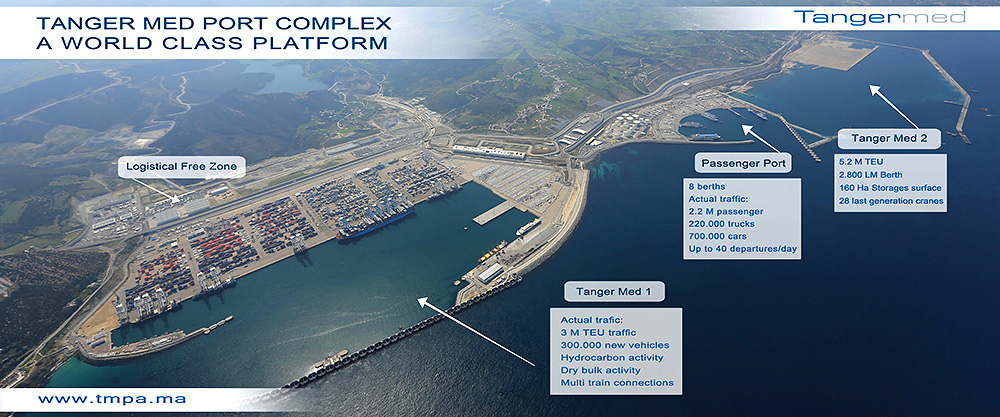 Akdeniz’in Marsilya ve Algesiras 
Afrika’da Durban 2. 
8 Milyon Konteyner kapasitesi
FAS’IN AFRİKA STRATEJİSİ
Fas-Afrika Ortaklığı
Güney-Güney İşbirliği
Siyasi
Ekonomik
Ticari
Finans
Sosyal
Kültürel
Lojistik
Açılım
ECOWAS
Nüfus 400 Milyon
GDP 650 Milyar $
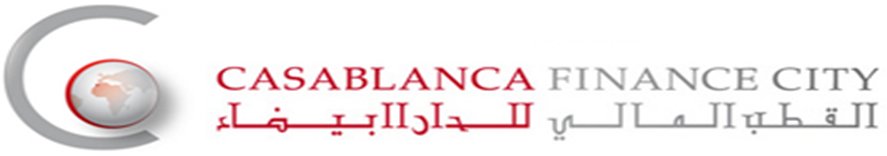 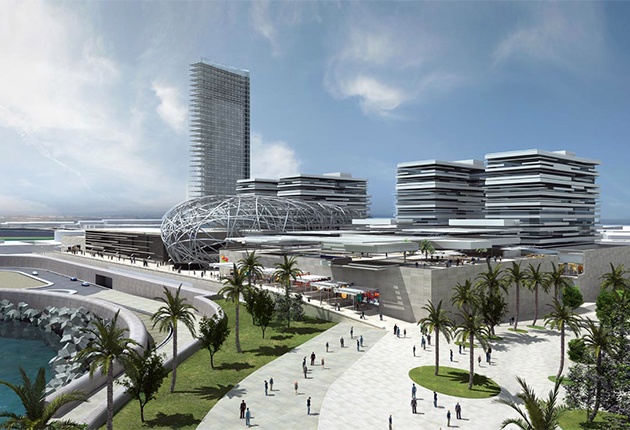 Global Financial Centers Index (GFCI)
Dünya’da 22. 
Afrika’da 1. MENA’da 2.
LGV-Hızlı Tren
Tanger-Casablanca
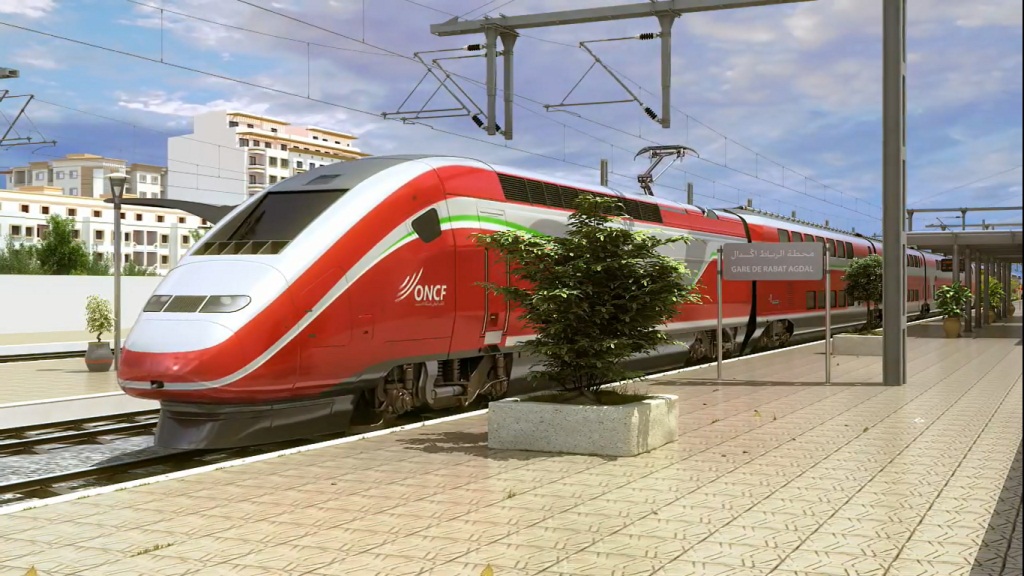 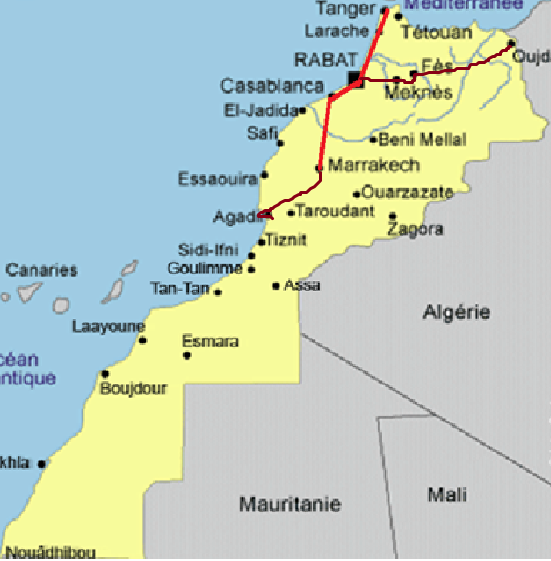 Tanger-Kenitra-Rabat-Kazablanka
2018-330 km-2h10/2020-1h30

Afrika’da 1. MENA’da 2.
Centrale Solaire NOOR- Ouarzazate
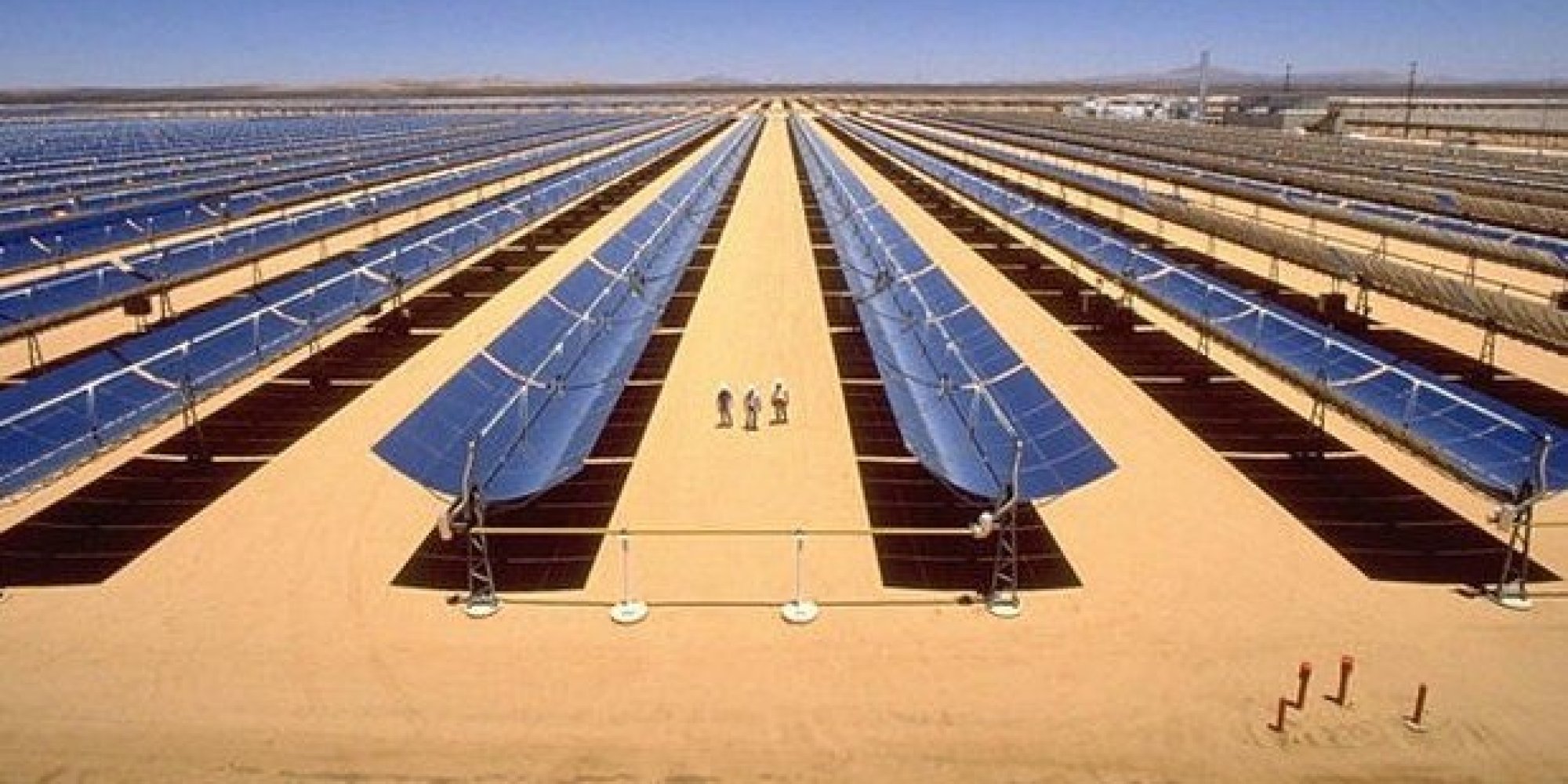 510 MW Toplam 
Proje 2000 MW
YATIRIM BÖLGELERİ (SB, AGROPOLE)
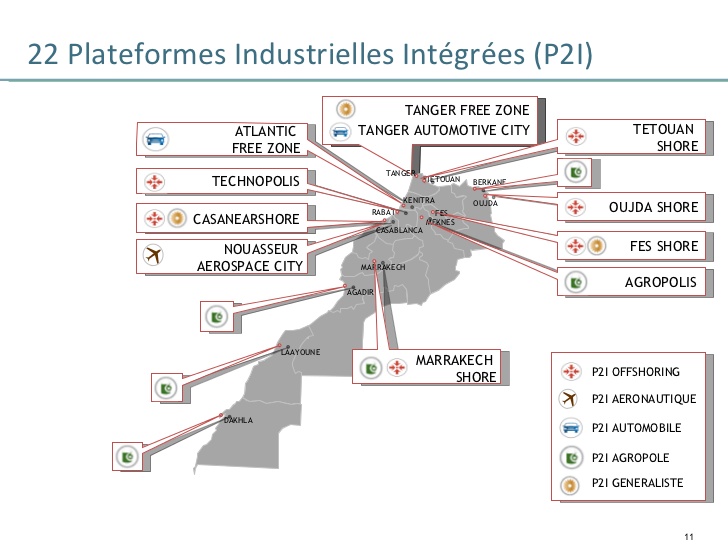 [Speaker Notes: $ 29900 29360 32329 37038 40842 42267 44200]
Zone franche de Dakhla et de Laayoune :
    Zone franche de stockage des hydrocarbures : Kebdana et Nador
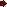 SERBEST BÖLGELER
TANGER FREE ZONE
TANGER AUTOMOTIVE CITY
ATLANTIC FREE ZONE – KENITRA AUTOMOTIVE ENTEGRE
MID PARK- CASABLANCA AERONAUTIQUE
Zone franche de Dakhla-Laayoune 
Zone franche de stockage des hydrocarbures : Kebdana et Nador
KDV ve Gümrük vergisi Muafiyeti
Basitlestirilmıs  Gumruk proseduru
5 Yıl Kurumlar ve Gelir Vergisi Muafiyeti
20 Yıl KV %8,75, GV %80 indirim
[Speaker Notes: $ 29900 29360 32329 37038 40842 42267 44200]
YATIRIM TESVİK REJİMİ
YATIRIM VE SANAYİ KALKINMA  FONU
GENEL VERGI  
REJİMİ
SERBEST
       BOLGE
10 Milyon USD 



3 Yıl boyunca makina ve ekipmandan KDV ve Gumruk Muafiyeti
10 Milyon USD 
250 İstihdam10 Milyon USD 
Ozel bir bolgeye yerlesme
Teknoloji Transferi 
Cevre Dostu Yatırım



Arazı alımının %20
Dıs Altyapı yatırımının %5 
Egitim Yardımı %20
%70 IHRACAT SARTI 


KDV VE GUMRUK VB MUAFIYETI

BASİT GUMRUK REJİMİ

5 YIL KURUMMLAR VERGİSİ MUAFİYETİ, DAHA SONRA 20 YIL % 8,75

5 YIL GELİR VERGİSİ MUAFİYETİ, DAHA SONRA 20 YIL %80 İNDİRİM
ou
[Speaker Notes: A discuter avec M Fassi Fihri]
YABANCI SERMAYE YATIRIM TEŞVİKİ
AMDI- Agence Marocaine de Développement des Investissements
Her Tür Yatırım için AMDI’den Özel teşvik imkanı

Hassan II Fonu 
Sektorel Teşvik
Otomotıv-uzay sanayı-elektronik-nano ve bio teknoloji
Bina alım veya İnsaatı, alımının %30-m2 200 USD
Yeni makina ve ekipman alımının %15 i
Toplam yatırımın %15 i ve maksimum 3 Milyon USD

Yatırım ve Sanayi Kalkınma Fonu
Arazi Alımında %20
Dıs Altyapı yatırımının %5 
Egitim yardımı %20
[Speaker Notes: $ 29900 29360 32329 37038 40842 42267 44200]
KARŞILAŞTIRMALI MALİYETLER
İŞGÜCÜ
İHRACAT
ORTALAMA VERGİ
Spain
32,090
Mexico
1,499
Algeria
72.7%
Turkey
12,498
Spain
1,310
China
64.6%
Mexico
6,279
Algeria
1,270
Tunisia
62.4%
Tunisia
5,966
Turkey
Spain
58.2%
Algeria
5,793
China
Mexico
51.8%
China
5,763
Tunisia
Morocco
49.3%
Morocco
5,538
Morocco
Turkey
40.1%
FAS’IN SERBEST TİCARET ANLAŞMALARI
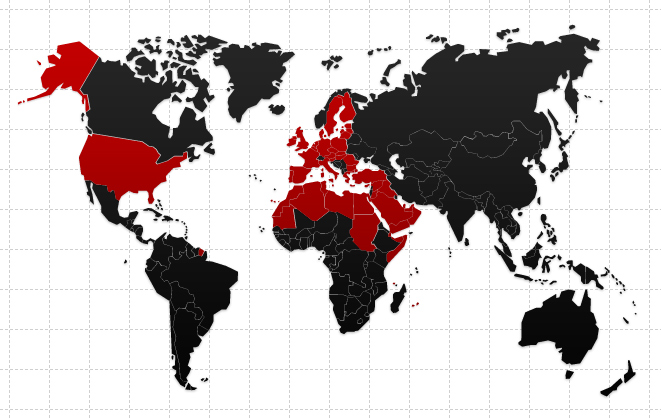 FAS’IN DIŞ TİCARETİ (MİLYAR $)
İHRACAT    İTHALAT
FAS’IN DIŞ TİCARETİNDE BAŞLICA MALLAR
FAS’IN İTHALATI
FAS’IN İHRACATI
FAS’IN İHRACATINDA BAŞLICA ULKELER (Milyar $)
FAS’IN İTHALATINDA BAŞLICA ULKELER (Milyar $)
KDV VE GÜMRÜK VERGİLERİ
KDV %20
%7-10-14
GELİR VERGİSİ %0-38
KURUMLAR VERGİSİ %30
GÜMRÜK VERGİLERİ
http://www.douane.gov.ma/adil/
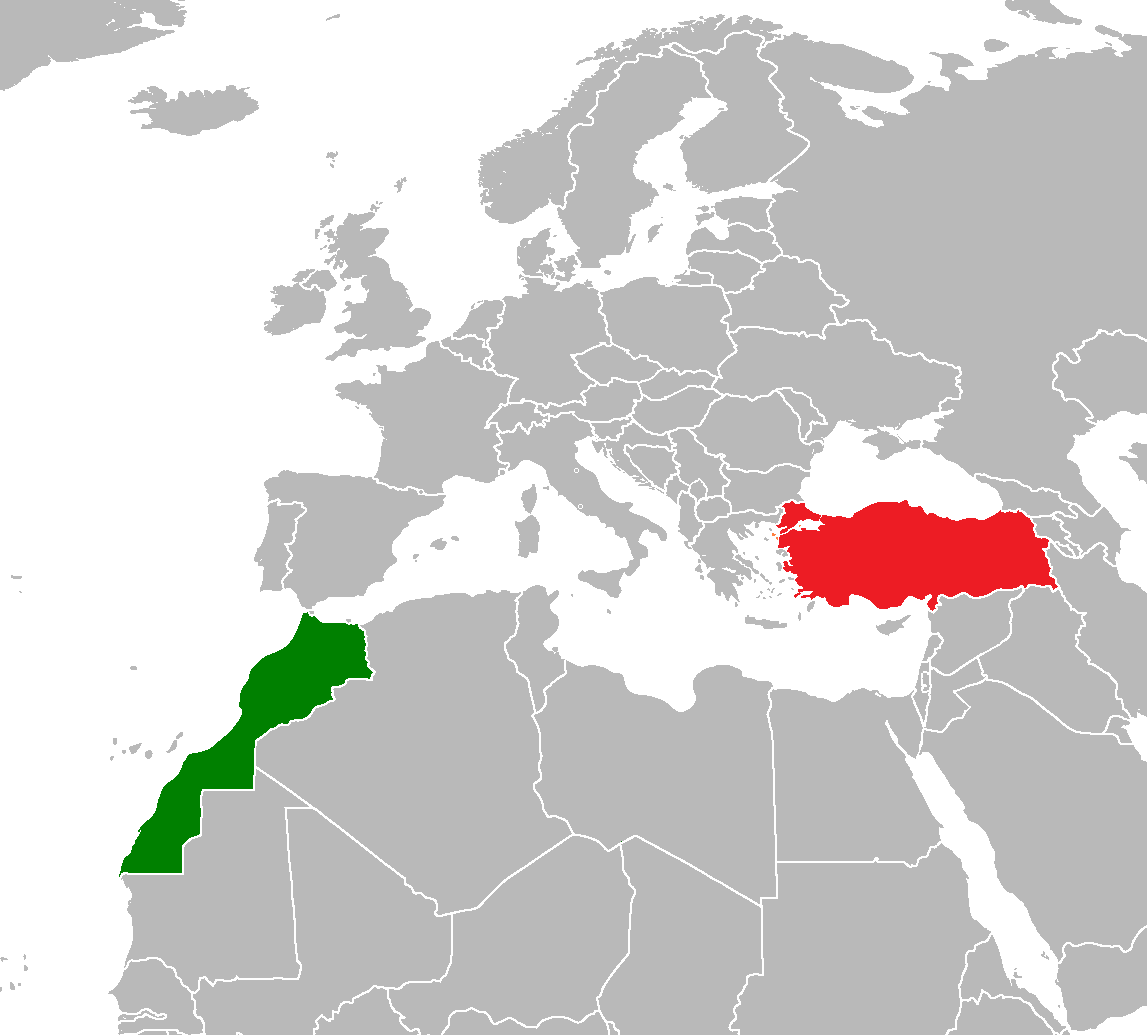 TÜRKİYE-FAS İLİŞKİLERİ
TÜRKİYE-FAS İLİŞKİLERİ YASAL ÇERÇEVESİ
Ticaret Anlaşması
 Gümrük İşbirliği Anlaşması
 Hava-Deniz-Kara Taşımacılığı Anlaşması
 Turizm İşbirliği Anlaşması
 Ekonomik, Ticari ve Teknik İşbirliği Anlaşması
 Yatırımların Karşılıklı Teşviki ve Korunması Anlaşması
 Çifte Vergilendirmenin Önlenmesi Anlaşması (ÇVÖA)
 Serbest Ticaret Anlaşması
TÜRKİYE-FAS  TİCARETİ (Milyon $)
48
Türkiye-Fas Dış Ticarette Belli Başlı Mallar
İTHALATIMIZ
İHRACATIMIZ
TÜRK FİRMALARININ ÜSTLENDİĞİ MÜTEAHHİTLİK PROJELERİ
FAS’TA FAALİYET GÖSTEREN TÜRK MÜTEAHHİTLİK FİRMALARI
4 Milyar $
DOĞUŞ
NUROL
MAKYOL
TEKFEN
ALARKO
STFA
RENAISSANCE 
YAPI MERKEZİ
FAS İHRACAT-YATIRIM-İŞ İMKANLARI
Makine ve ekipman
 İnşaat malzemeleri
 Tarım Makinaları
 Elektrik malzemeleri
 Beyaz eşya
 Gıda
 Kimyasallar
 Gübre ve Tarım İ.
Mobilya 
 Eczacılık ürünleri
 Otomotiv
 Tekstil-Konfeksiyon
 Sabun, deterjan
 Kozmetik 
 Kağıt, karton
 Plastik ürünleri
Yol, Köprü, Demiryolu, Altyapı, Konut, Enerji
FAS İLE TİCARETTE DİKKAT EDİLECEK HUSUSLAR
Referans fiyat uygulaması
Ödeme ve Alacak Sorunları
Eximbank İhracat Sigorta Programı
Sözleşme
Bankacılık sistemi kullanımı
Siparişte avans
Çek Kanunu
FAS’TA YERLEŞİK TÜRK FİRMALARI
1000 Türk yerleşik durumdadır
Fas’ta yaklaşık 150 Türk Şirketi mevcuttur
Toplam 1,2 Milyar $ Doğrudan yatırım
8000 kişiye istihdam
İnşaat
Perakende 
Lojistik
Mobilya
Tekstil
Beyaz Eşya
Turizm
Ticaret
FAS’TA YERLEŞİK TÜRK FİRMALARI
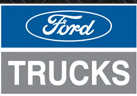 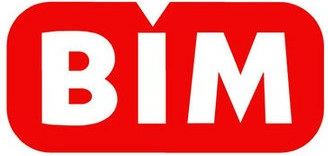 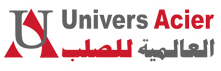 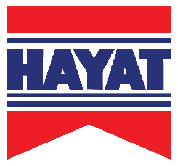 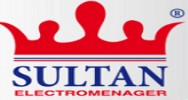 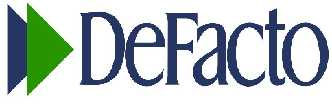 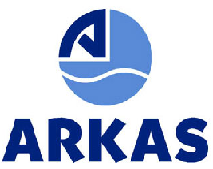 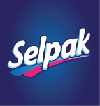 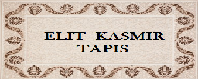 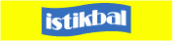 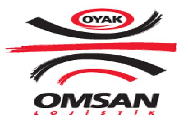 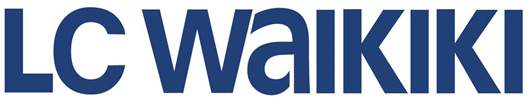 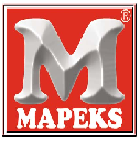 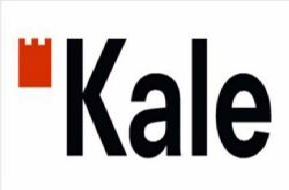 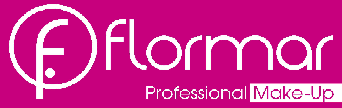 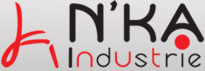 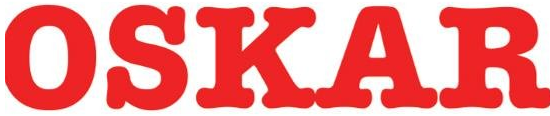 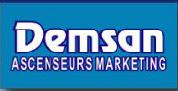 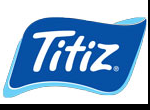 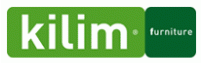 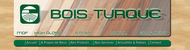 FAS FUAR TAKVİMİ
MAROC STONE (Ocak )
SOLAIRE EXPO (Şubat)
MOROCCO STYLE-HOME (Şubat) 
CREMAI (Ekmek-Mutfak-Ekip) (Mart)
MEDICAL EXPO (Mart)
AFRICA WATER/HYDROPOWER (Mart)
A2 INT EDUCATION (Mart)
FORUM ETUDIANT (Nisan)
PREVENTİCA SECURİTY (Nisan)
SIFAC (Soğutma-Havalandırma) (Nisan)
PLAST EXPO (Nisan)
THE BIG 5 CONSTRUCTION (Nisan)
SIAM TARIM FUARI (Nisan)
EAU EXPO FORUM (Mayıs)
SIAB EXPO Food Drink (Mayıs)
TANGIER TOURISM (Mayıs)
 AUTOMOTIVE MEETING (Haziran) 
 EXPO HALAL /Eylül)
 POLLUTEC MAROC (Ekim)  
 AERO SPACE MEETING (Ekim) 
 ELEC-ENER (Ekim)
WORL LP GAS FORUM (Ekim)
SIB Salon Int. Batiment 
     (25-29 KASIM 2020)
MED IT MAROC (Kasım) 
SIFEL AGADIR (Aralık) 
MAFEX FOOD Aralık) 
MIDEST (Aralık)
PACK TO PACK  (Aralık)
FAS’IN ÜLKEMİZ İÇİN ÖNEMİ
Jeo-stratejik konum
   Güney-Kuzey Koridoru- Avrupa-Sahra ve Batı Afrika
   Akdenize Giriş
   Atlantik Okyanusuna Çıkış
 İstikrar-Büyüme-Yabancı Sermaye
 Alım gücü hızla artan bir pazar
 Yüksek Sanayi-Tarım-Balıkçılık potansiyeli
 Turizm potansiyeli	  
 Müteahhitlik potansiyeli
 Zengin Fosfat Kaynakları
 Ülkemize karşı pozitif tutum
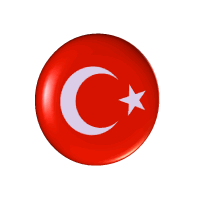 T.C. RABAT BÜYÜKELÇİLİĞİTİCARET MÜŞAVİRLİĞİKAZABLANKA OFİSİ
Angle Bd d'Anfa et Rue d'Algerie
2eme Etage Appt 1 CASABLANCA-MAROC
Tel: +212 522 276757
Fax:+212 522 276762

Web: www.musavirlikler.gov.tr (FAS) 
e-mail : kazablanka@ekonomi.gov.tr